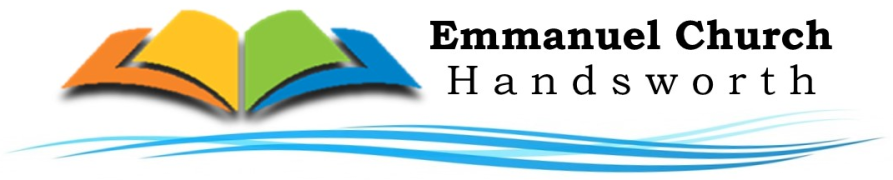 Reading
Exodus 1:8-22
Fighting against God
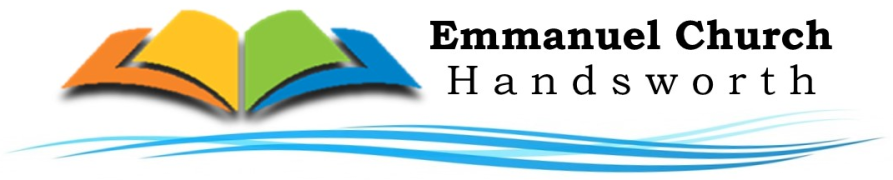 (1) Pharaoh fights against God
Jealously and fear
Behind Pharoah was Satan opposing the coming of the seed of the woman 

(2) How did Pharoah fight against God and his  	people

(i)   He inflicted hard labour on the Israelites 
(ii)  The midwives must kill the baby boys 
(iii) Every male son should be cast into the river Nile